Crash Consistency
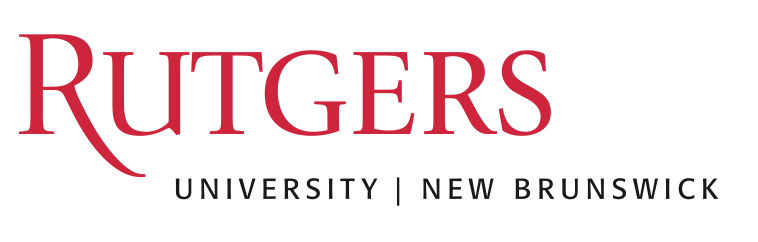 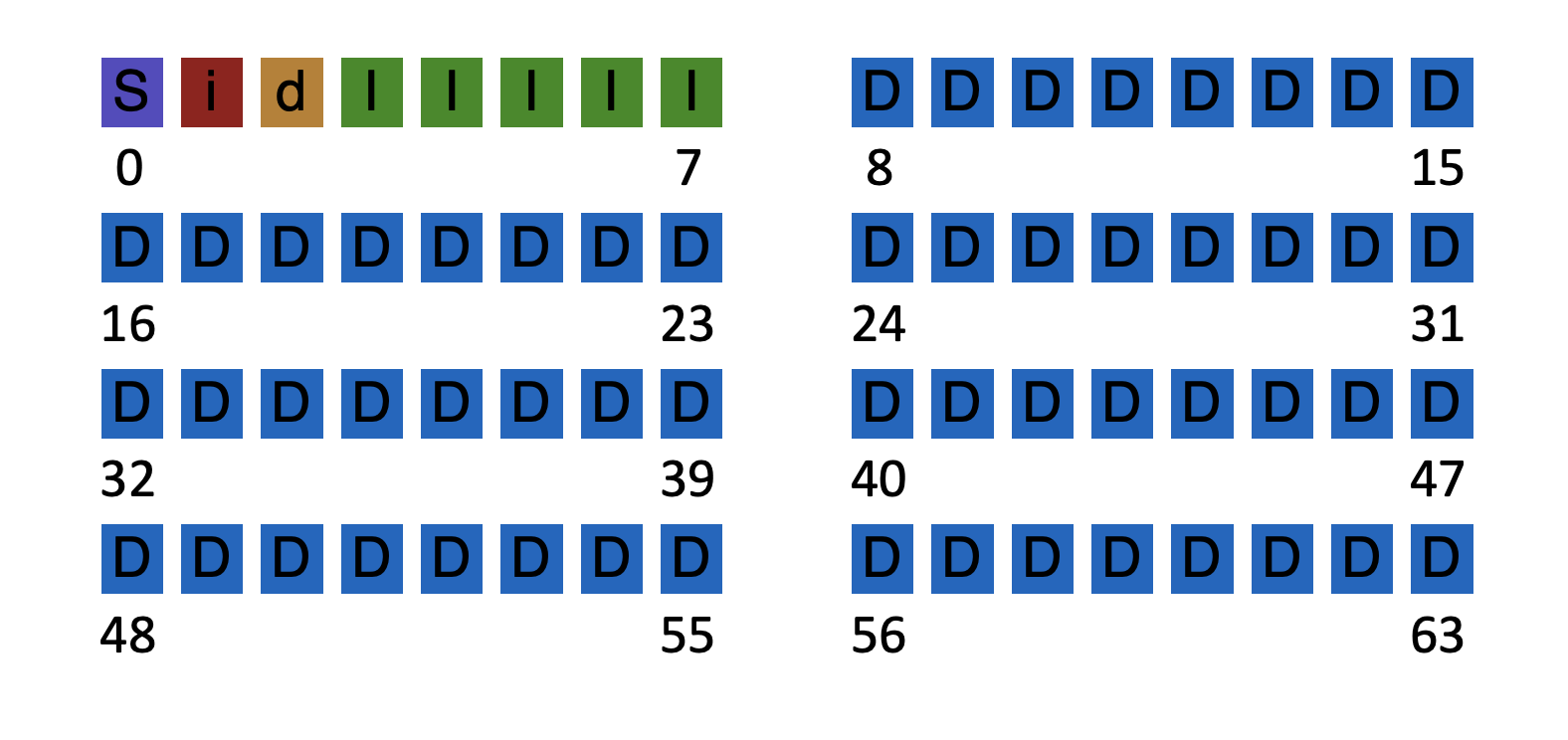 Inconsistency: a result of redundancy (non-independence)
Knowing A limits the possible values of B.
Inode link count
Directory entry
Inode pointer
Data block bitmap
Superblock total block count
Inode pointer
Filesystem checker: after a crash, look at data structures on disk, and make them consistent.
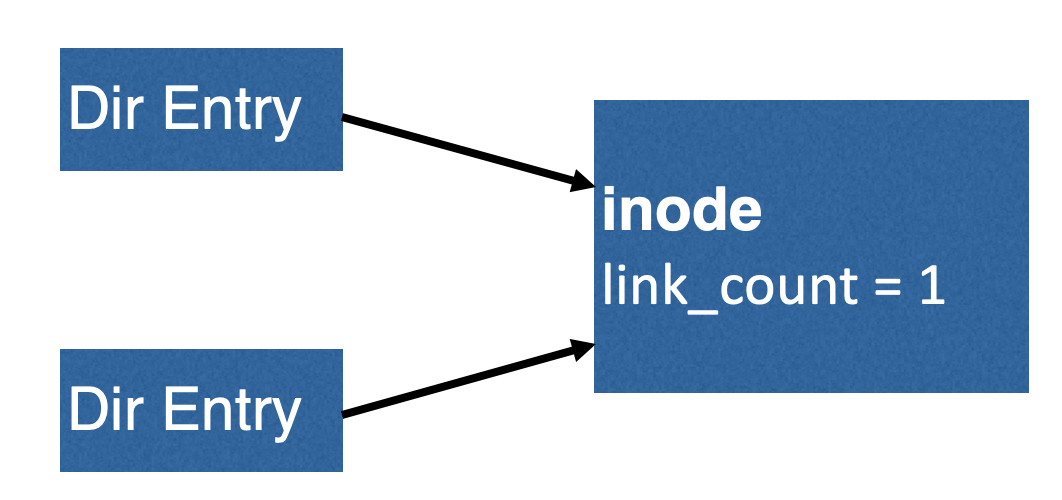 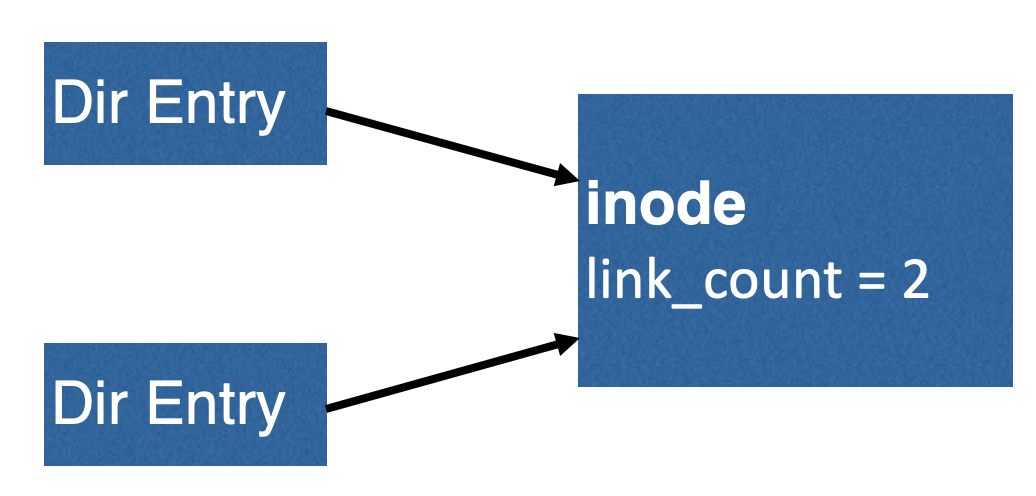 100s of checks & fixes
Duplicate Pointers
inode
link_count = 1
block
(number 123)
inode
link_count = 1
How to fix????
Duplicate Pointers
copy
inode
link_count = 1
block
(number 123)
inode
link_count = 1
block
(number 789)
Duplicate Pointers
inode
link_count = 1
block
(number 123)
inode
link_count = 1
block
(number 789)
Simple fix!
But is this correct?
Bad Pointer
inode
link_count = 1
9999
super block
tot-blocks=8000
How to fix???
Bad Pointer
inode
link_count = 1
Simple fix! (But is this correct?)
super block
tot-blocks=8000
Problems with fsck
Problem 1:
Not always obvious how to fix file system image

Don’t know “correct” state, just a consistent one

Easy way to get consistency: reformat disk!
Problem 2: fsck is very slow
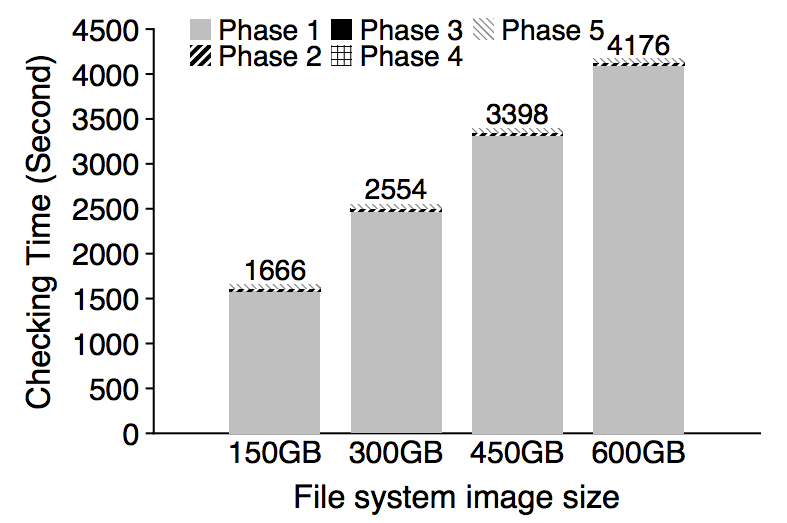 Checking a 600GB disk takes ~70 minutes
ffsck: The Fast File System Checker

Ao Ma, EMC Corporation and University of Wisconsin—Madison; Chris Dragga, Andrea C. Arpaci-Dusseau, and Remzi H. Arpaci-Dusseau, University of Wisconsin—Madison
Consistency Solution #2: Journaling
Goals
Ok to do some recovery work after crash, but not to read entire disk
Don’t move file system to just any consistent state, get correct state (in most cases)
Strategy
Atomicity
Definition of atomicity for concurrency
operations in critical sections are not interrupted by operations on related critical sections
Definition of atomicity for persistence 
collections of writes are not interrupted by crashes;  either (all new) or (all old) data is visible
Consistency vs Correctness
Say a set of writes moves the disk from state A to B
empty
all states
consistent states
A
B
fsck gives consistency 
Atomicity gives A or B.
Journaling: General Strategy
Never delete ANY old data, until, ALL new data is safely on disk

Ironically, adding redundancy to fix the problem caused by redundancy.
Do a little extra work during regular operation, to avoid A LOT OF extra work during recovery
Also referred to as write-ahead logging
Fight Redundancy with Redundancy
Want to replace X with Y.  Original:
DISK
redundant
X
f(X)
Fight Redundancy with Redundancy
Want to replace X with Y.  Original:
DISK
Good time to crash?
X
f(X)
Yes, good time to crash
Fight Redundancy with Redundancy
Want to replace X with Y.  Original:
DISK
Good time to crash?
Y
f(X)
bad time to crash
Fight Redundancy with Redundancy
Want to replace X with Y.  Original:
DISK
DISK
Good time to crash?
Y
f(Y)
good time to crash
Fight Redundancy with Redundancy
Want to replace X with Y.  With journal:
DISK
DISK
Good time to crash?
X
f(X)
good time to crash
Fight Redundancy with Redundancy
Want to replace X with Y.  With journal:
DISK
DISK
X
f(X)
good time to crash
Y
Fight Redundancy with Redundancy
Want to replace X with Y.  With journal:
DISK
DISK
X
f(X)
good time to crash
Y
f(Y)
Fight Redundancy with Redundancy
Want to replace X with Y.  With journal:
DISK
DISK
Y
f(X)
good time to crash
Y
f(Y)
Fight Redundancy with Redundancy
Want to replace X with Y.  With journal:
DISK
Y
f(Y)
good time to crash
Y
f(Y)
Fight Redundancy with Redundancy
Want to replace X with Y.  With journal:
DISK
DISK
Y
f(Y)
good time to crash
f(Y)
Fight Redundancy with Redundancy
Want to replace X with Y.  With journal:
DISK
DISK
Y
f(Y)
good time to crash
Fight Redundancy with Redundancy
Want to replace X with Y.  With journal:
DISK
DISK
Y
f(Y)
With journaling, it’s always a good time to crash!
Inconsistency: how do we fix it?
Develop algorithm to atomically update two blocks:  Write 10 to block 0; write 5 to block 1
Assume these are only blocks in file system.
Assume: only 1 block, not multiple, can be written in one shot
Usage Scenario: Block 0 stores Alice’s bank account;
Block 1 stores Bob’s bank account; transfer $2 from Alice to Bob
don’t crash here!
A wrong update algorithm can lead to inconsistent states (non-atomic updates)
Initial Solution: Journal New Data
Suppose we make updates on a copy of each block first
(note: must allocate space for these copies)
Crash here? Old data
Crash here?New data
Let’s understand behavior if crash occurs after each write
Note: every step assumes previous update committed to disk
Scenario: Block 0 stores Alice’s bank account; Block 1 stores Bob’s bank account; transfer $2 from Alice to Bob
void update_accounts(int cash1, int cash2) {
	write(cash1 to block 2) // Alice backup
	write(cash2 to block 3) // Bob backup
	write(1 to block 4)     // backup is safe
	write(cash1 to block 0) // Alice
	write(cash2 to block 1) // Bob
	write(0 to block 4)     // discard backup
}

void recovery() {
	if(read(block 4) == 1) {
		write(read(block 2) to block 0) // restore Alice
		write(read(block 3) to block 1) // restore Bob
		write(0 to block 4)             // discard backup
	} // no recovery needed if !(read(block 4) == 1)
}
Suppose the machine failed somewhere along the way…
Terminology
Extra blocks are called a journal 
    * (all blocks considered same: inode, superblock, …)

The writes to the journal are a journal transaction

The last valid bit written is a journal commit block
    * journal commit relies on disk committing single-block writes fully or not at all

The writing of the actual data (in place) is called checkpoint

Approach described above: Data journaling
File System Integration
FS
Journal
Scheduler
Disk
Problems with data journaling approach
…
2N-1
2N
0
N-1
N
Disadvantages?
- slightly < half of disk space is usable

 - transactions copy all the data (1/2 disk bandwidth!)

- disk commit forces hardware to seek to random locations one after another
Fix #1: Small Journals
Still need to first write all new data elsewhere before overwriting new data

Goal:
Reuse small area as backup for any block

How?
Store block numbers in a transaction "header” in journal
New Layout
journal
5,2
A
B
0
0
1
2
3
4
5
6
7
8
9
10
11
12
transaction: write A to block 5; write B to block 2
New Layout
journal
B
A
5,2
A
B
1
0
1
2
3
4
5
6
7
8
9
10
11
12
transaction: write A to block 5; write B to block 2
Checkpoint: Writing new data to in-place locations
New Layout
journal
B
A
5,2
A
B
0
0
1
2
3
4
5
6
7
8
9
10
11
12
New Layout
journal
journal
B
B
A
A
5,2
5,2
A
A
B
B
0
0
0
0
1
1
2
2
3
3
4
4
5
5
6
6
7
7
8
8
9
9
10
10
11
11
12
12
transaction: write C to block 4; write T to block 6
New Layout
journal
B
A
4,6
A
B
0
0
1
2
3
4
5
6
7
8
9
10
11
12
transaction: write C to block 4; write T to block 6
New Layout
journal
journal
B
A
4,6
C
B
0
0
1
2
3
4
5
6
7
8
9
10
11
12
transaction: write C to block 4; write T to block 6
New Layout
journal
journal
B
A
4,6
C
T
0
0
1
2
3
4
5
6
7
8
9
10
11
12
transaction: write C to block 4; write T to block 6
New Layout
journal
journal
B
C
A
T
4,6
C
T
1
0
0
1
1
2
2
3
3
4
4
5
5
6
6
7
7
8
8
9
9
10
10
11
11
12
12
transaction: write C to block 4; write T to block 6
Checkpoint: Writing new data to in-place locations
New Layout
journal
journal
B
C
A
T
4,6
C
T
0
0
0
0
1
1
1
2
2
2
3
3
3
4
4
4
5
5
5
6
6
6
7
7
7
8
8
8
9
9
9
10
10
10
11
11
11
12
12
12
transaction: write C to block 4; write T to block 6
Optimizations
1. Reuse small area for journal
2. Barriers -  (fsync)
3. Checksums
4. Circular journal
5. Metadata journal
Correctness depends on Ordering
journal
journal
journal
B
B
C
C
A
A
T
T
4,6
4,6
C
C
T
T
0
0
0
0
0
0
1
1
1
1
2
2
2
2
3
3
3
3
4
4
4
4
5
5
5
5
6
6
6
6
7
7
7
7
8
8
8
8
9
9
9
9
10
10
10
10
11
11
11
11
12
12
12
12
transaction: write C to block 4; write T to block 6
write order: 9, 10, 11, 12, 4, 6, 12
Enforcing total ordering among these writes is inefficient 
(random writes)
Instead: Use barriers w/ disk cache flush at key points (Q: when?)
Ordering
journal
journal
journal
journal
B
B
B
C
C
C
A
A
A
T
T
T
4,6
4,6
4,6
C
C
C
T
T
T
0
0
0
0
0
0
0
0
1
1
1
1
1
2
2
2
2
2
3
3
3
3
3
4
4
4
4
4
5
5
5
5
6
6
6
6
6
7
7
7
7
7
8
8
8
8
8
9
9
9
9
9
10
10
10
10
10
11
11
11
11
11
12
12
12
12
12
transaction: write C to block 4; write T to block 6
write order: 9,10,11 | 12 | 4,6 | 12
Use barriers at key points in time:1) Before journal commit, ensure journal transaction entries complete
2) Before checkpoint, ensure journal commit complete
3) Before free journal, ensure in-place updates complete
Force disk controller to commit data through fsync()/sync()
Optimizations
1. Reuse small area for journal
2. Barriers
3. Checksums
4. Circular journal
5. Metadata journal
Checksums to avoid txn commit barrier
journal
journal
journal
journal
journal
B
B
B
B
C
C
C
C
A
A
A
A
T
T
T
T
4,6
4,6
4,6
4,6
C
C
C
C
T
T
T
T
0
0
0
0
0
0
0
0
0
0
1
1
1
1
1
1
2
2
2
2
2
2
3
3
3
3
3
3
4
4
4
4
4
4
5
5
5
5
5
5
6
6
6
6
6
6
7
7
7
7
7
7
8
8
8
8
8
8
9
9
9
9
9
9
10
10
10
10
10
10
11
11
11
11
11
11
12
12
12
12
12
12
write order: 9,10,11 | 12 | 4,6 | 12
write order: 9,10,11 | 12 | 4,6 | 12
Can we get rid of barrier between (9, 10, 11) and 12 ?
Checksums to avoid txn commit barrier
journal
B
C
A
T
4,6
C
T
(ck)
0
1
2
3
4
5
6
7
8
9
10
11
12
write order: 9,10,11,12 | 4,6 | 12
An easy-to-compute function f. If x != y, likely f(x) != f(y)
In last transaction block, store checksum of rest of transaction
data in 12 = checksum(9, 10, 11)
During recovery: If checksum does not match transaction, treat transaction as not committed
Optimizations
1. Reuse small area for journal
2. Barriers
3. Checksums
4. Circular journal
5. Metadata journal
Write Buffering Optimization
Note: after journal write, there is no rush to checkpoint
If system crashes, still have persistent copy of written data!

Journaling is sequential, checkpointing is random

Solution?  Delay checkpointing for some time

Difficulty: need to reuse journal space
Solution: keep many transactions for un-checkpointed data
Circular Buffer
T1
T2
T3
T4
Journal:
0
128 MB
Keep data also in memory until checkpointed on disk
Circular Buffer
T2
T3
T4
Journal:
0
128 MB
checkpoint and cleanup
Circular Buffer
T5
T2
T3
T4
Journal:
0
128 MB
New transaction reuses cleaned-up space
Circular Buffer
T5
T3
T4
Journal:
0
128 MB
checkpoint and cleanup
Optimizations
1. Reuse small area for journal
2. Barriers
3. Checksums
4. Circular journal
5. Metadata journal
Data Journal
TxB
length=3
blks=4,6,1
0000000000
0000000000
0000000000
0000100000
inode
…
addr[?]=521
data block
TxE
(checksum)
Example: adding a new data block when appending to a file
Data Journal
TxB
length=3
blks=4,6,1
0000000000
0000000000
0000000000
0000100000
inode
…
addr[?]=521
data block
TxE
(checksum)
Actual changed data is much smaller!
Example: adding a new data block when appending to a file
Metadata Journal
Should “changes” include data blocks?
TxB
length=1
list of
changes
TxE
(checksum)
Metadata journals record changes to bytes, not contents of new blocks

Tradeoff: More work upon recovery!Need to read existing contents of in-place data and (re-)apply changes
Logical journaling
Option 1: avoid writing disk blocks twice
Observation: some blocks (e.g., user data) could be considered less important

Strategy: journal only metadata changes, including:
superblock, bitmaps, inodes, indirects, directories

For regular data, write it back whenever convenient.  Problem?
Files may contain garbage if fail before writing the data.
Unordered metadata journaling
Unordered Metadata Journal
journal
journal
journal
B
I
?
0
0
1
2
3
4
5
6
7
8
9
10
11
12
transaction: append to inode I
Unordered Metadata Journal
journal
journal
journal
B
I
?
TxB
B’
I’
0
0
0
0
1
1
1
2
2
2
3
3
3
4
4
4
5
5
5
6
6
6
7
7
7
8
8
8
9
9
9
10
10
10
11
11
11
12
12
12
transaction: append to inode I
Unordered Metadata Journal
journal
B
I
?
TxB
B’
I’
TxE
0
0
0
0
1
1
1
1
2
2
2
2
3
3
3
3
4
4
4
4
5
5
5
5
6
6
6
6
7
7
7
7
8
8
8
8
9
9
9
9
10
10
10
10
11
11
11
11
12
12
12
12
transaction: append to inode I
Unordered Metadata Journal
journal
journal
journal
B
I’
?
TxB
B’
I’
TxE
0
0
0
1
1
1
2
2
2
3
3
3
4
4
4
5
5
5
6
6
6
7
7
7
8
8
8
9
9
9
10
10
10
11
11
11
12
12
12
transaction: append to inode I
Unordered Metadata Journal
journal
journal
journal
B’
I’
?
TxB
B’
I’
TxE
0
0
0
0
1
1
1
1
2
2
2
2
3
3
3
3
4
4
4
4
5
5
5
5
6
6
6
6
7
7
7
7
8
8
8
8
9
9
9
9
10
10
10
10
11
11
11
11
12
12
12
12
transaction: append to inode I
what if we crash now?
Point to garbage data?
Possibly leak sensitive data?

Solutions?
Option 2: Ordered Metadata Journaling
Still only journal metadata

But write data block before the transaction commits

No leaks of sensitive data or data loss if metadata consistent

Tip: write the “pointed-to” thing first before writing the pointer
(more generally applicable)
Ordered Journal
journal
journal
B
I
?
0
0
0
1
1
2
2
3
3
4
4
5
5
6
6
7
7
8
8
9
9
10
10
11
11
12
12
transaction: append to inode I
Ordered Journal
journal
journal
B
I
D
0
0
0
1
1
2
2
3
3
4
4
5
5
6
6
7
7
8
8
9
9
10
10
11
11
12
12
transaction: append to inode I
What happens if crash now?
B indicates D currently free, I does not point to D;
Lose D, but that might be acceptable
Ordered Journal
journal
journal
B
I
D
TxB
I’
B’
0
0
1
2
3
4
5
6
7
8
9
10
11
12
transaction: append to inode I
Ordered Journal
journal
journal
B
I
D
TxB
I’
B’
TxE
0
1
2
3
4
5
6
7
8
9
10
11
12
transaction: append to inode I
Ordered Journal
journal
B
I’
D
TxB
I’
B’
TxE
0
1
2
3
4
5
6
7
8
9
10
11
12
transaction: append to inode I
Ordered Journal
journal
B’
I’
D
TxB
I’
B’
TxE
0
1
2
3
4
5
6
7
8
9
10
11
12
transaction: append to inode I
Summary
Most modern file systems use journals 
Ordered metadata journaling mode is popular

FSCK is still useful for weird cases: bit flips, filesystem bugs, …

Some file systems don’t use journals, but still usually write new data before deleting old (copy-on-write file systems)

Need for crash consistency makes persistent storage different from physical (main) memory
Operating Systems
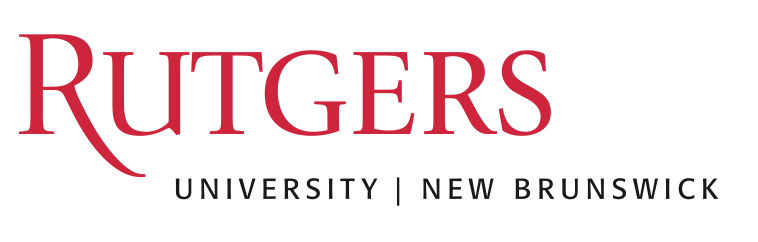 Outro
Summary
An OS is a set of abstractions, mechanisms, policies to access your machine hardware

OS work with, rely on, and support hardware capabilities
When hardware changes, OS support must change

Virtualization: getting an app to use machine as if it’s own
Concurrency: doing things simultaneously on a machine
Persistence: accessing and storing data that remains after failure
OK, now what?
Go about life as usual (1/3)
But live with a deeper appreciation of how your machines work

Example: When you buy more memory, what do you expect to run faster, and what won’t?

What does your machine hardware guarantee? What doesn’t it?
Put your knowledge to use in tech work (2/3)
You’ve programmed significantly in this course. In future:
Become a power-user of the machine
Debug and optimize performance for your software
Why is ML inference slow? I have enough memory, so why does my program run slower when I ask for more memory?
How do you design a complex system?
What principles should you use to organize functionality? What functionality goes where?
Go deeper (3/3)
Use your knowledge to solve a problem you care about

Learn more about computer systems
Rutgers CS curriculum: CS 519, 552, 546, 539, 553, 545, …

Push the boundaries of the field
Talk to me about research
Thanks & all the best!